Sagar Springs Pvt Ltd
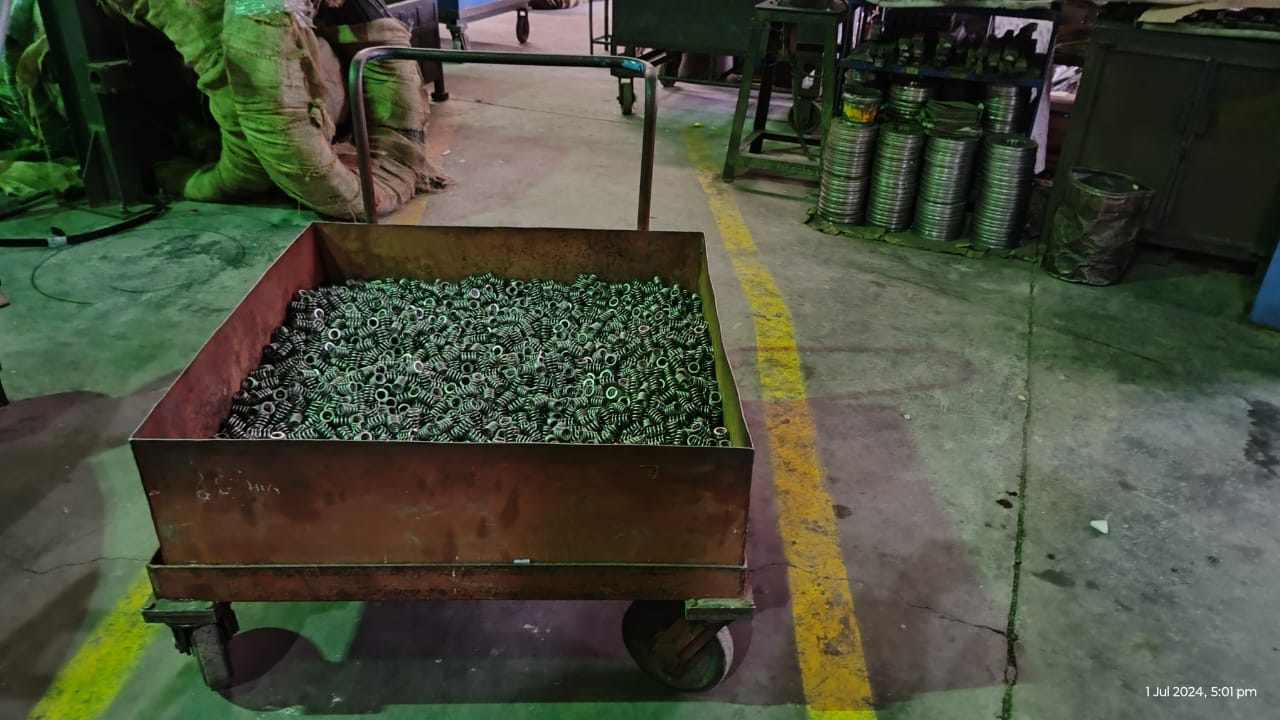 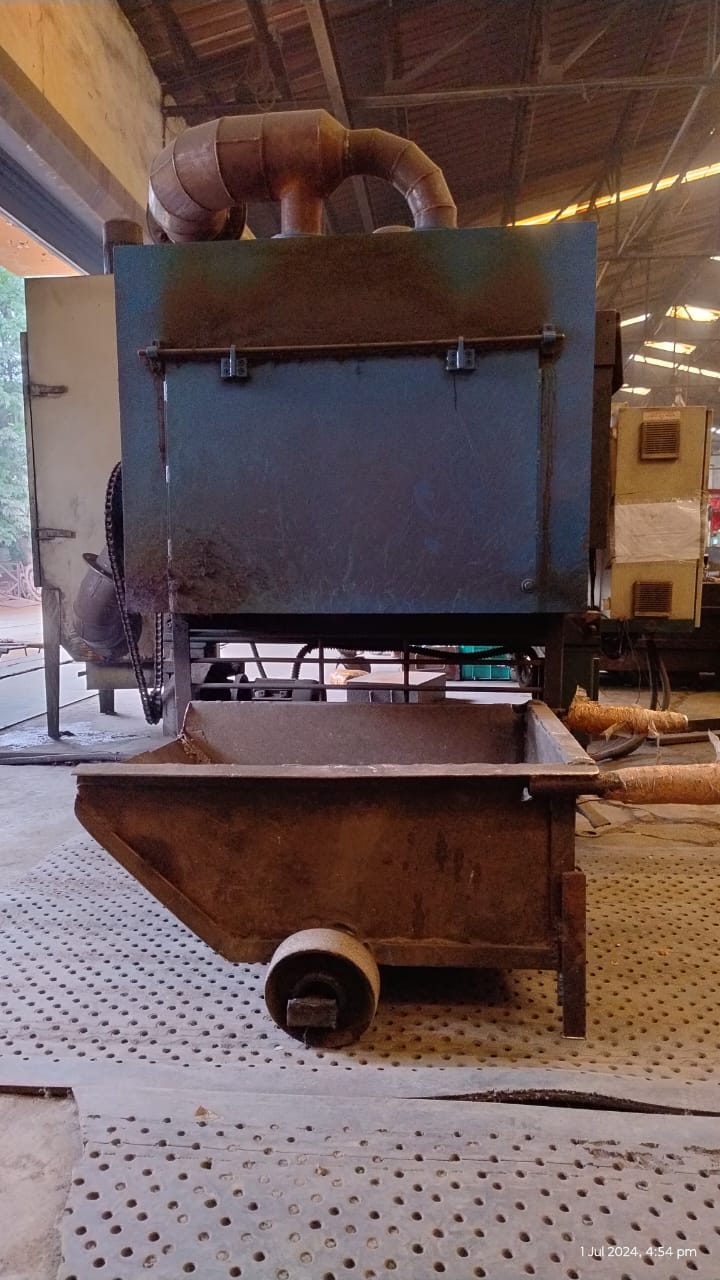